English Language at Xaverian
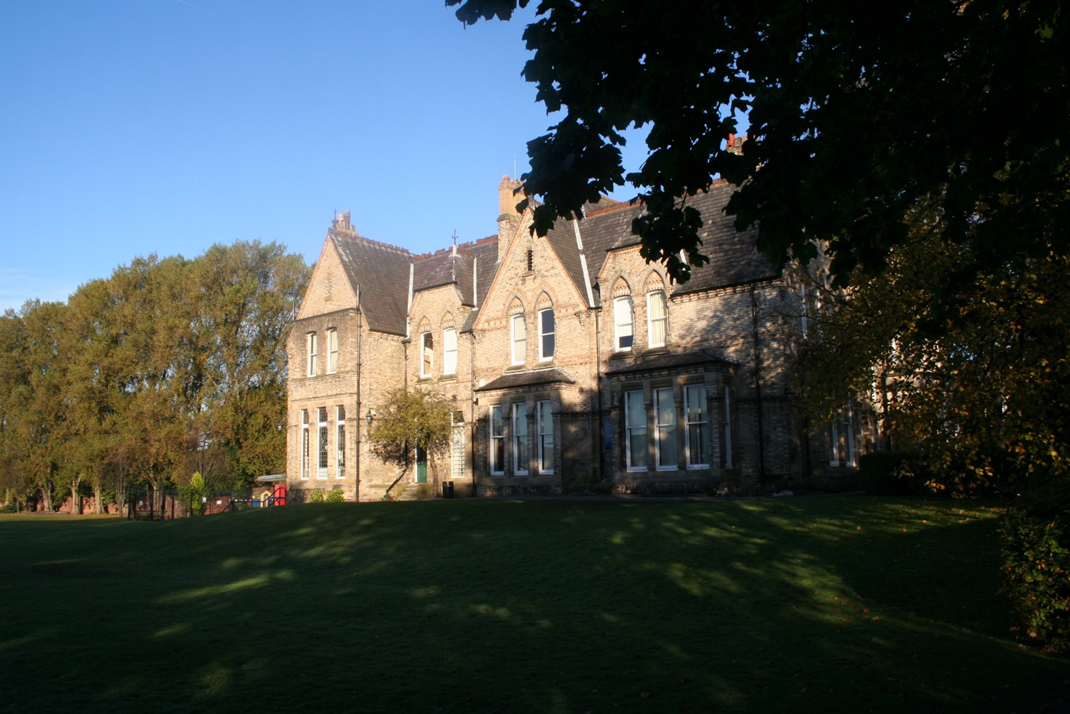 What’s it all about?
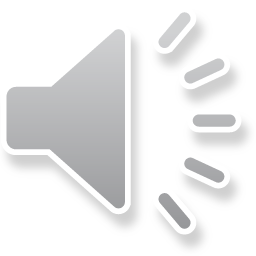 What is English Language as a subject area?

What specific elements of English Language will I study at Xaverian?

Why study English Language at Xaverian at all?
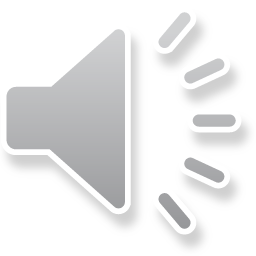 Linguistics – the scientific study of language
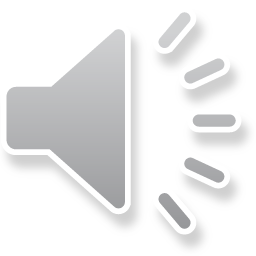 Linguistic Frameworks
Lexis = vocabulary
Grammar = sentences and structures
Semantics and pragmatics = meaning
Phonology and phonetics = sound
Graphology = visual effects
Discourse Structure = structures
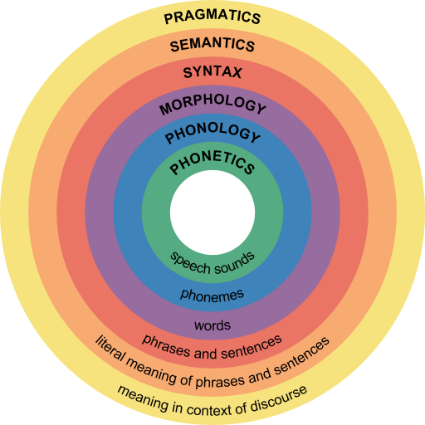 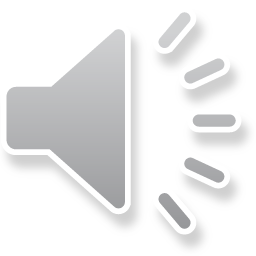 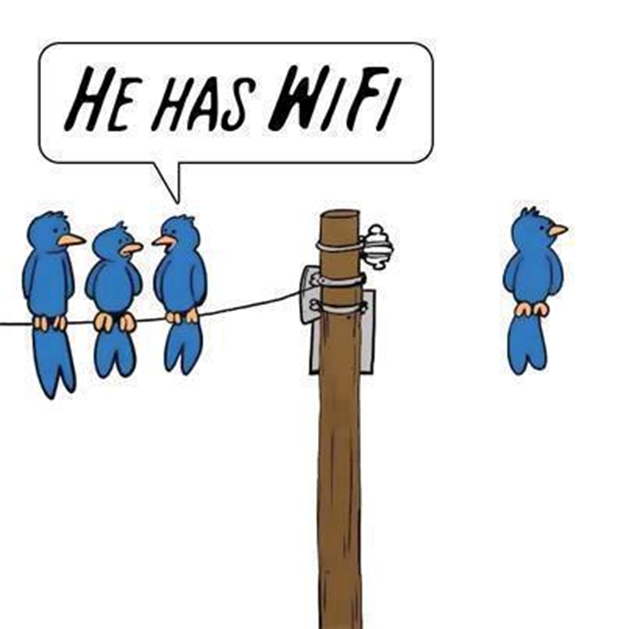 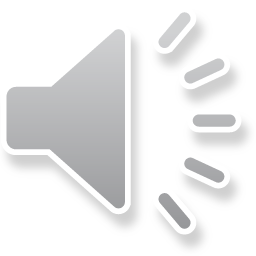 EDEXCEL COURSE COMPONENTS
Language Variation

Child Language Acquisition

Research Practices

Creative Writing
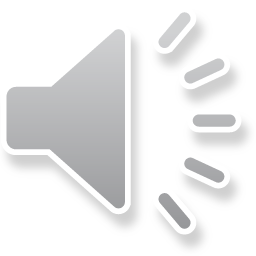 Individual Variation
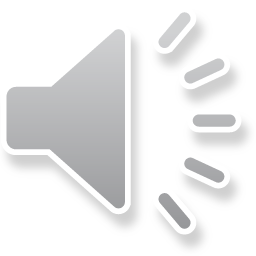 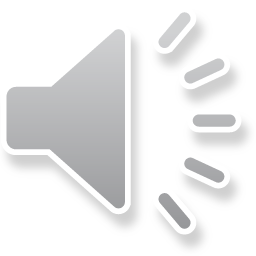 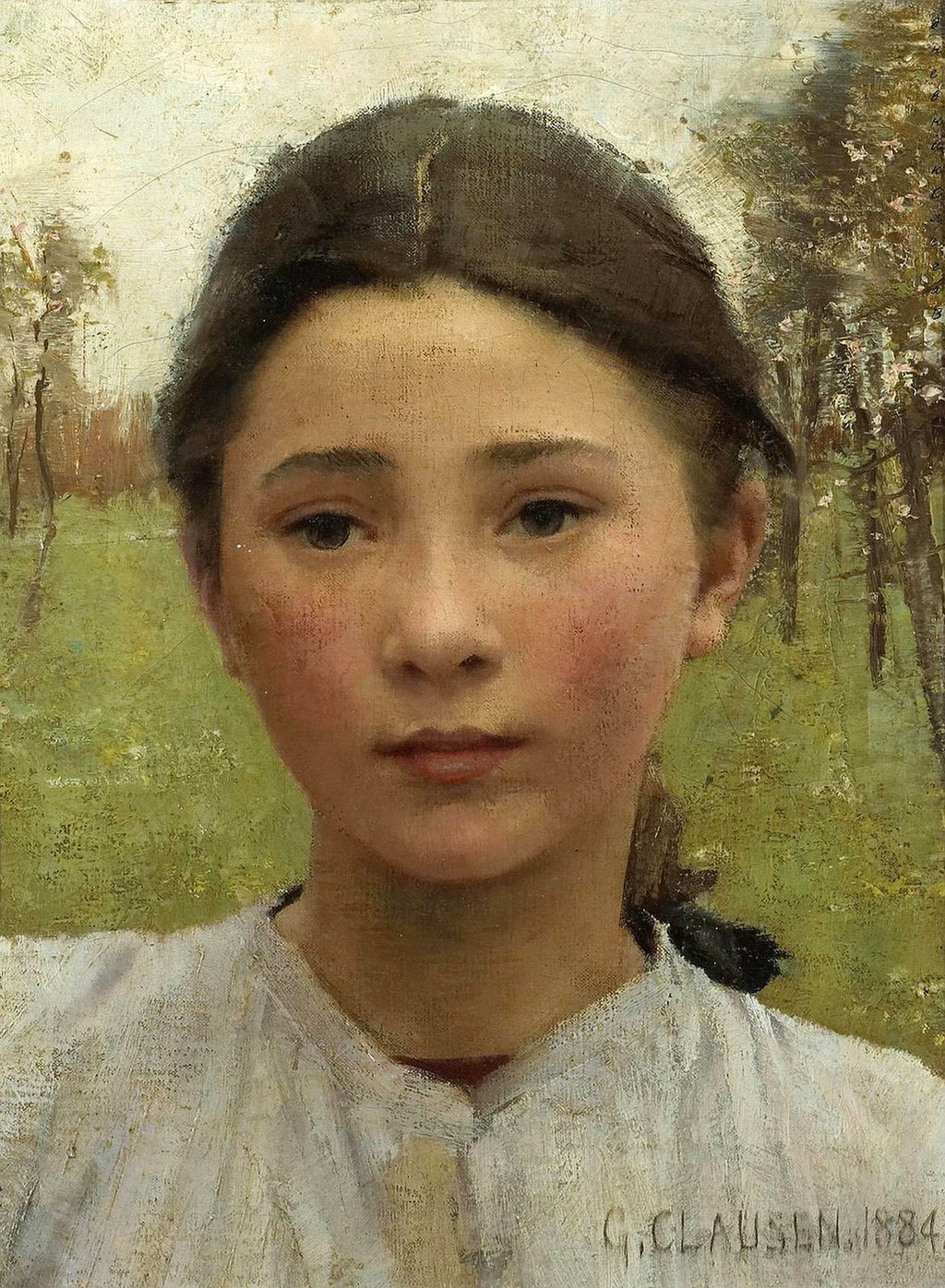 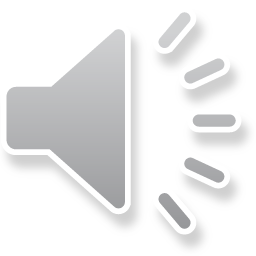 Variation Over Time
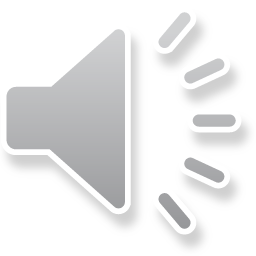 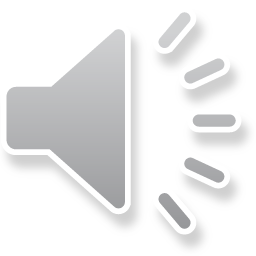 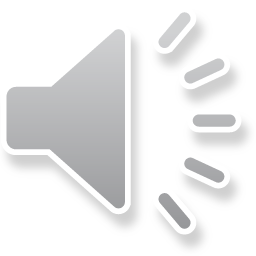 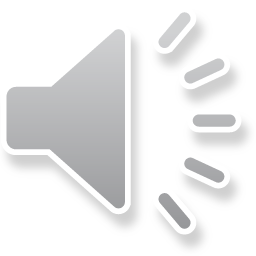 Child Language Acquisition
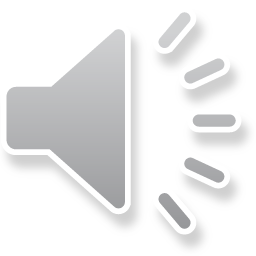 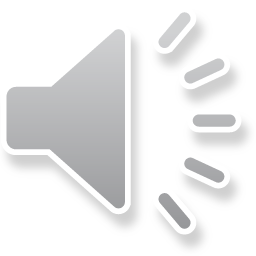 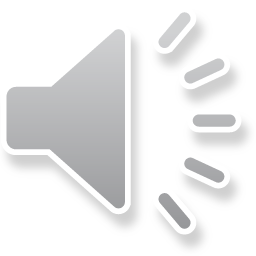 Investigating Language
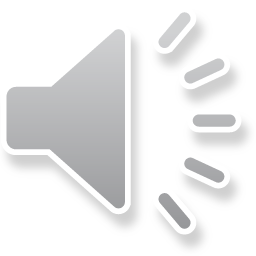 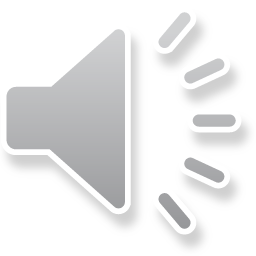 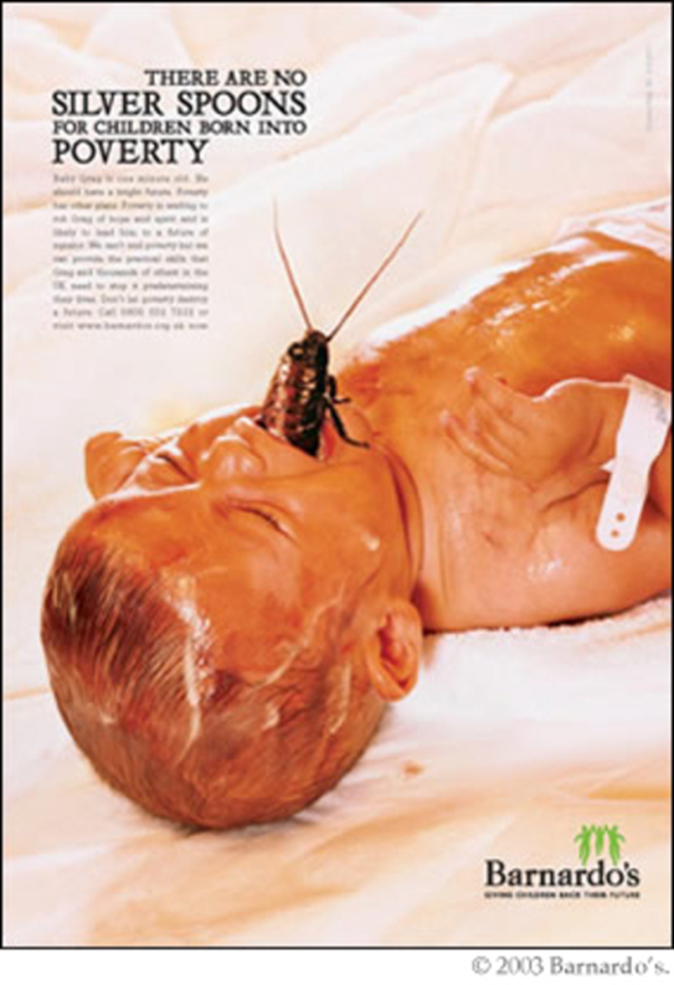 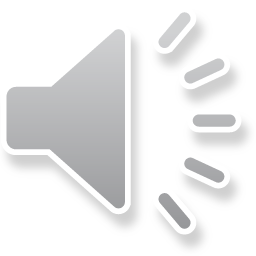 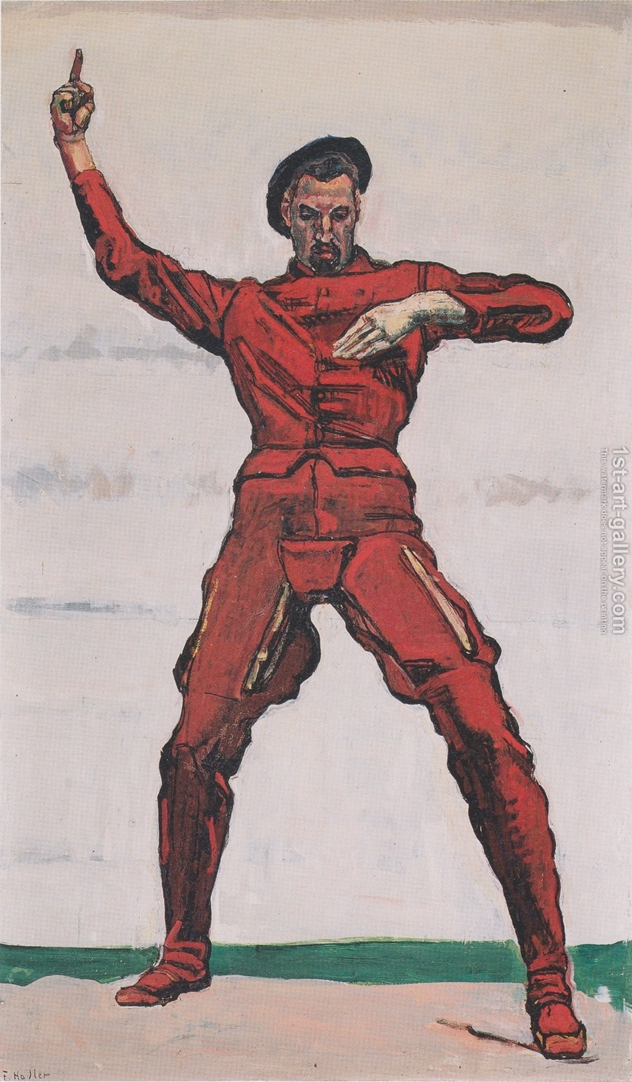 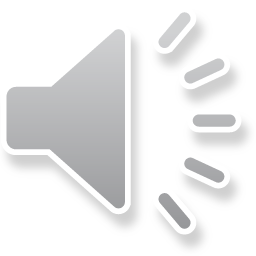 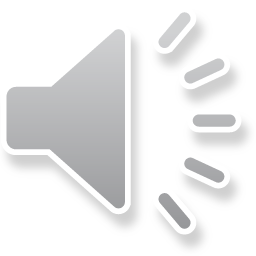 Creating Texts
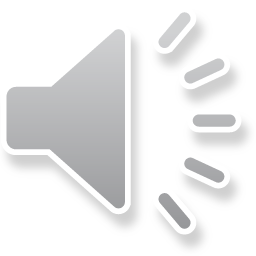 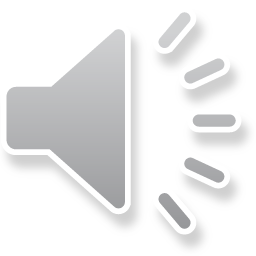 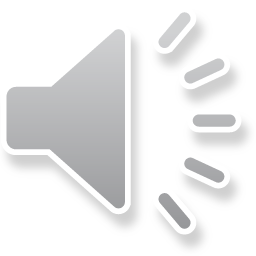 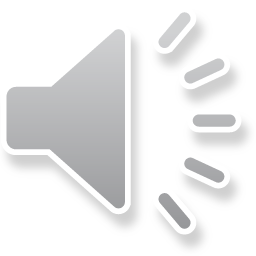 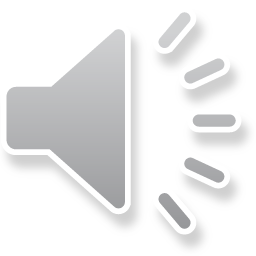 Why study English Language at Xaverian at all?
A course that offers challenge and enjoyment

Some of the best results in the North-West

Extra-curricular opportunities
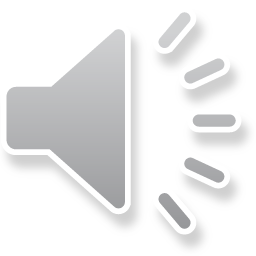 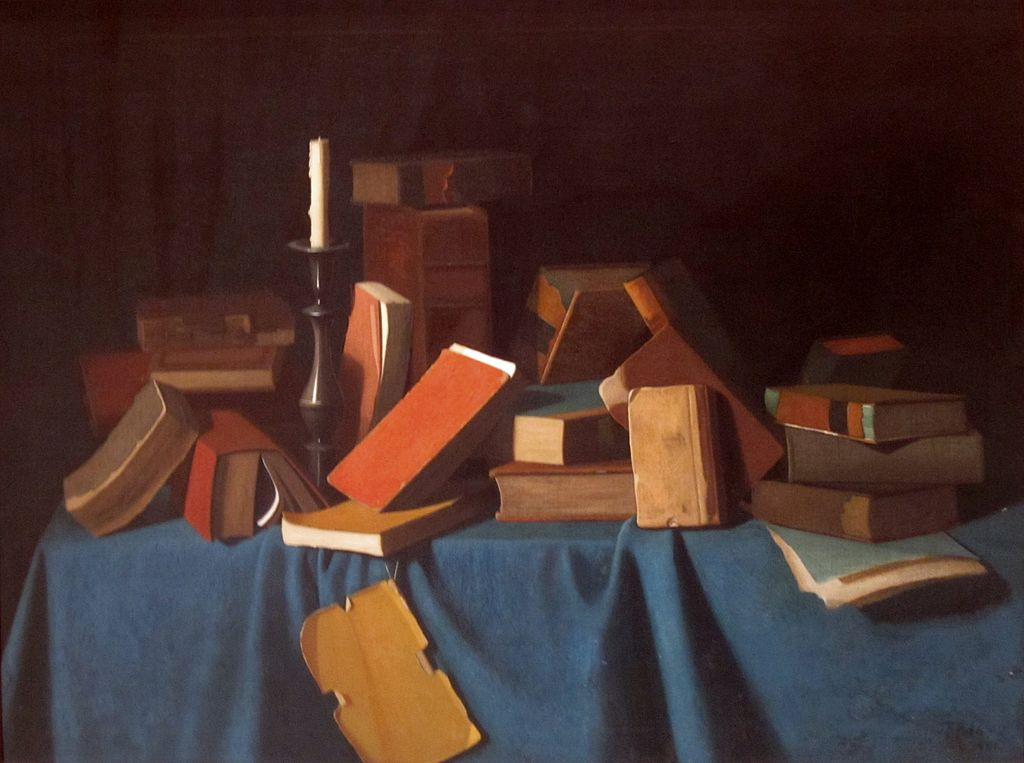 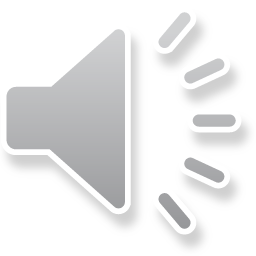 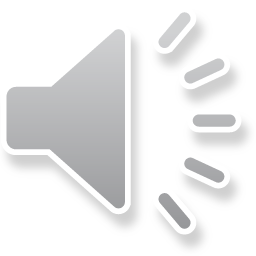 The Xaverian Experience
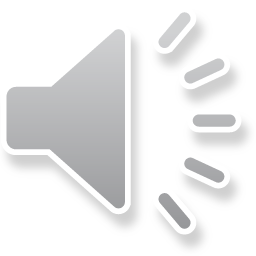